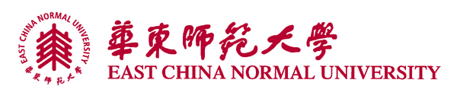 第三讲
矩阵特征值计算
—— 正交变换与QR方法
主要内容
特征值基本性质
 幂法与反幂法
 正交变换与矩阵分解
 QR 方法
 应用：Google 网页排名
2
Householder 变换
定义：设               且               ，称矩阵
为Householder变换，或反射变换。
基本性质
注：若不要求               
         则 Householder 变换
         定义为
(1) 对称：
(2) 正交：
(3) 对合：
(4) 保模：
(5)
3
证：取
Householder 变换
定理：设 x, y  Rn,  x  y 且 ||x||2 = ||y||2，则存在 n 阶 Householder 变换 H，使得
                        y = Hx
4
Householder 变换
定理：对任意的非零向量 x  Rn，存在 Householder 变换 H，使得
                            Hx = e1 
其中  = -sign(x1)||x||2,   e1= (1, 0, ..., 0)T ，
House.m
 的选取是为了防止在实际计算中  与 x1 互相抵消
 若 x1=0, 则取  = ||x||2
5
Givens 变换
定义：称矩阵
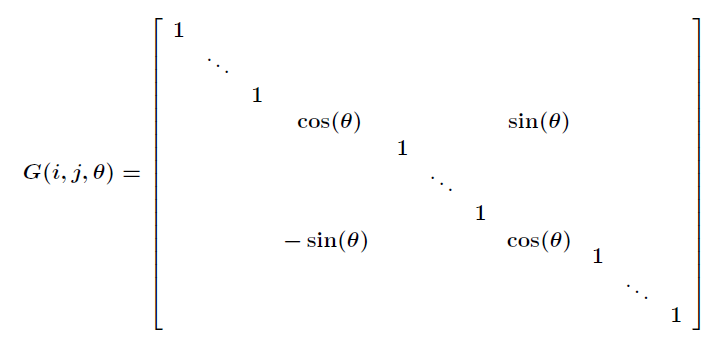 i
j
i
j
为 Givens 变换，或 旋转变换。
6
Givens 变换
基本性质
(1) 只有四个元素与单位矩阵不同
(2) 正交：
(3) 用 G 左乘一个矩阵时，只改变该矩阵中两行的值
(4) 用 G 右乘一个矩阵时，只改变该矩阵中两列的值
7
Givens 变换
定理：设 x = (x1, ..., xi , ... , xj , ... , xn)T，且 xi , xj 不全为零，则存在 Givens 变换 G = G (i, j, )，使得
8
QR 分解
定理：（QR 分解）
设 n 阶实矩阵 A 非奇异，则存在正交分解
                          A = QR
其中 Q 是正交矩阵 ，R 是非奇异上三角矩阵 。
若限定 R 的对角线元素为正数，则此分解唯一 。
可通过Gram-Schmidt 正交化过程实现
9
(2) 构造        使得                     ，令
QR 分解算法
算法（QR 分解）
考虑到稳定性，采用Householder变换
设
(  j = 1, ... , n )
(1) 构造 H1  使得 H1 a1 = 1e1 ，令
10
QR 分解算法
以此类推，经过  n-1 步，可得 Householder 矩阵 H1, H2, ... , Hn-1 ，使得
令                                                               ，即得
QR分解的运算量：约
11
QR 分解举例
例：用 Householder 变换计算                           的 QR 分解
解：(板书)
节省运算量
12
实 Schur 分解
定理：（实 Schur 分解）
设 A 为 n 阶实矩阵，则存在正交矩阵 Q，使得
                          



其中 Rii 是一阶或二阶方阵。
拟上三角矩阵
若 Rii 是一阶方阵，则它就是 A 的特征值；
 若 Rii 是二阶方阵，则其特征值为 A 的两个共轭复特征值。
13
QR 迭代
QR 迭代算法
计算矩阵的所有特征值和特征向量
 计算过程
(1) 令 A1＝A
(2) 对 k = 1, 2, ... ，
     计算 Ak 的 QR 分解
     计算
直到 Ak+1 收敛到一个 拟上三角阵
优点：可以计算所有特征值和特征向量
缺点：收敛慢，运算太大，约 O(n4)
14
实用的 QR 迭代
实用的 QR 迭代算法
先采用 Householder 变换，通过相似变换，将矩阵 A 转化为上 Hessenberg 矩阵 H，运算量 O(n3)
 对 H 进行隐式 QR 迭代，每步运算量 O(n2)
 选择适当的位移策略，对算法进行加速，这样平均2到3步就能收敛到一个特征值，因此总迭代步数约 2n 到 3n
将总运算量从 O(n4) 降到 O(n3)
具体实施细节可参见相关文献
15
MATLAB计算特征值
用 Maltab自带函数 计算特征值
计算所有特征值和特征向量：eig
E=eig(A);
E 中包含 A 的所有特征值
[V,D]=eig(A);
D 为 A 的所有特征值组成的对角阵，
V 为相应的特征向量组成的矩阵，即 AV=VD
大规模稀疏矩阵的部分特征值和特征向量：eigs
16